Szkoła Zdrowia
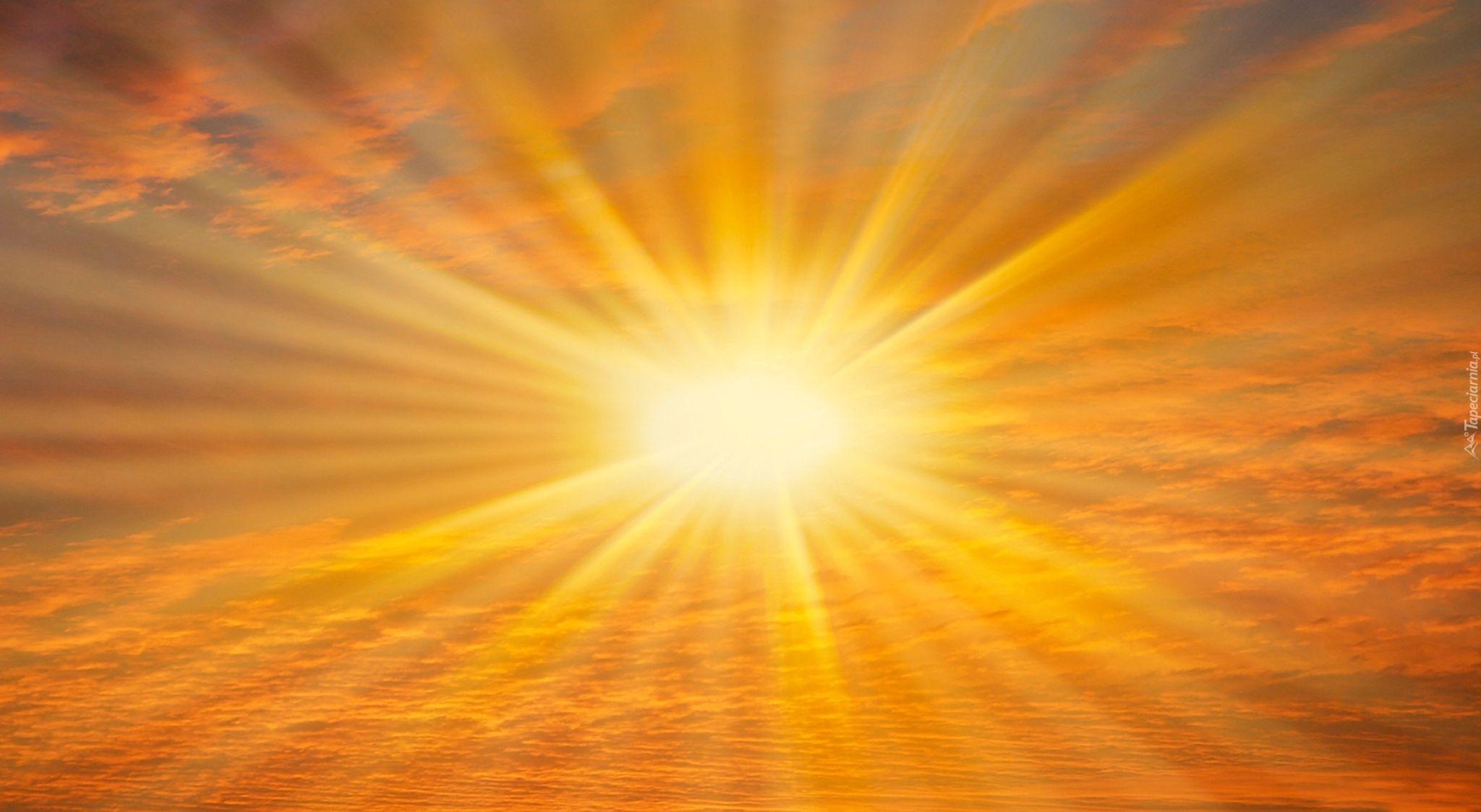 Unikaj nadmiernej ekspozycji na promienie słoneczne!
Agnieszka Bock


Studenckie Koło Naukowe Polskiego Towarzystwa Pielęgniarskiego
Instytut Medyczny, Państwowa Wyższa Szkoła Zawodowa w Głogowie
Czym jest promieniowanie słoneczne 
i jakie są jego rodzaje?
Jak promieniowanie UV wpływa na człowieka i jakie wiąże się z tym zagrożenie dla zdrowia?
Nowotwory skóry: czerniak - czym jest oraz profilaktyka.
Sposoby na ochronę przed promieniami UV.
Promieniowanie słoneczne
na co oddziaływuje?
Czym jest promieniowanie słoneczne?
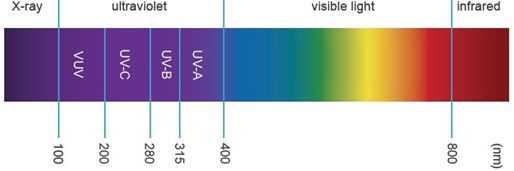 promieniowanie UV A - działanie rumieniotwórcze niewielkie, powoduje powstanie przebarwień natychmiastowych i opóźnionych, odpowiedzialne za wywołane światłem reakcji polekowych 
przechodzi przez szyby okienne

promieniowanie UV B - rumieniotwórcze, wywołuje opaleniznę, odpowiedzialne za oparzenia słoneczne, penetruje przez wodę
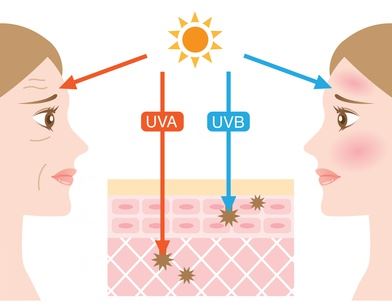 promieniowanie UV C - bardzo szkodliwe, uszkadza DNA, zatrzymywane w warstwie ozonowej w stratosferze, jednak jego warstwa nie jest równomierna na wszystkich szerokościach geograficznych
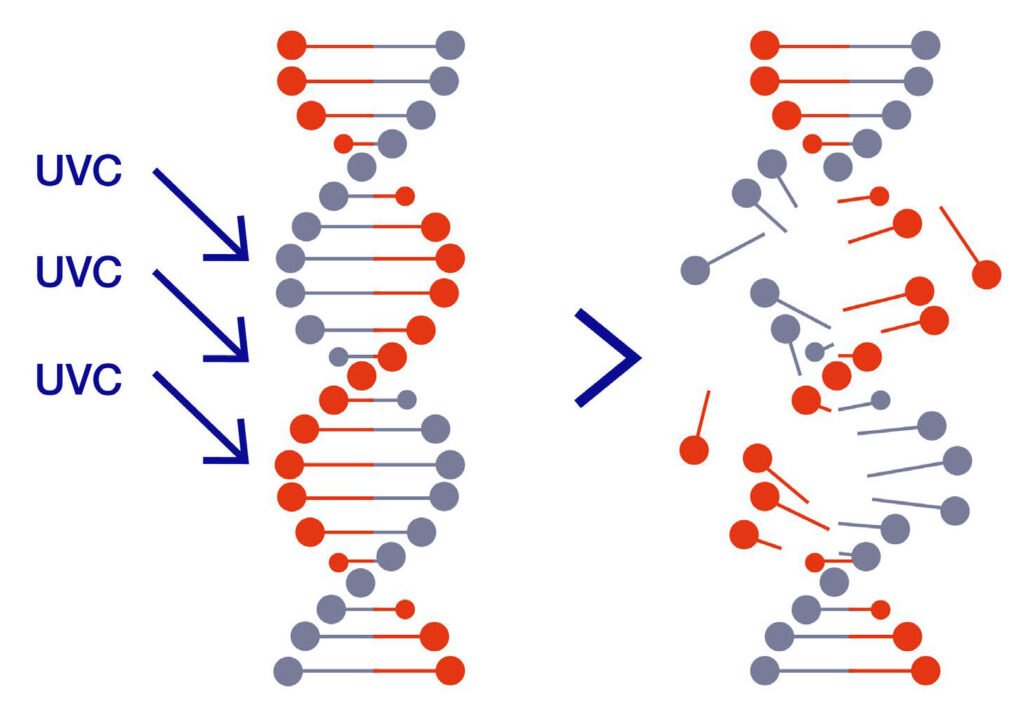 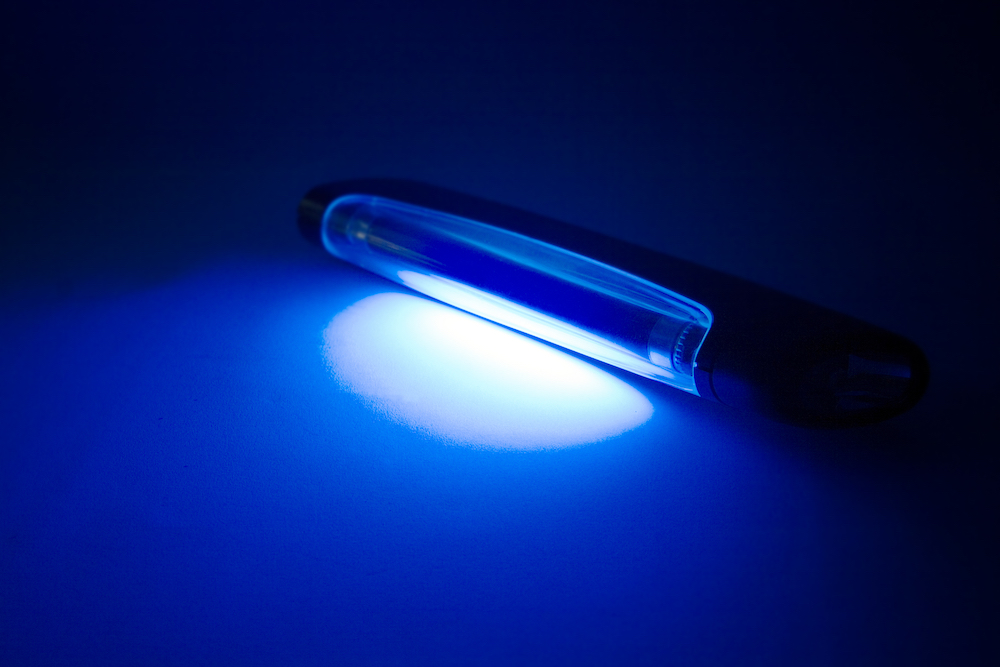 Odbicie promieni słonecznych
trawa, gleba  - 10%

sucha, piaszczysta plaża - 15%

woda - 20%

powierzchnia śniegu - 85%
Promieniowanie UV przenika 
w 95% do wody.
Do głębokości 3 metrów dociera jedynie 50% promieniowania.
Czym grozi zbyt długa ekspozycja na promienie słoneczne?
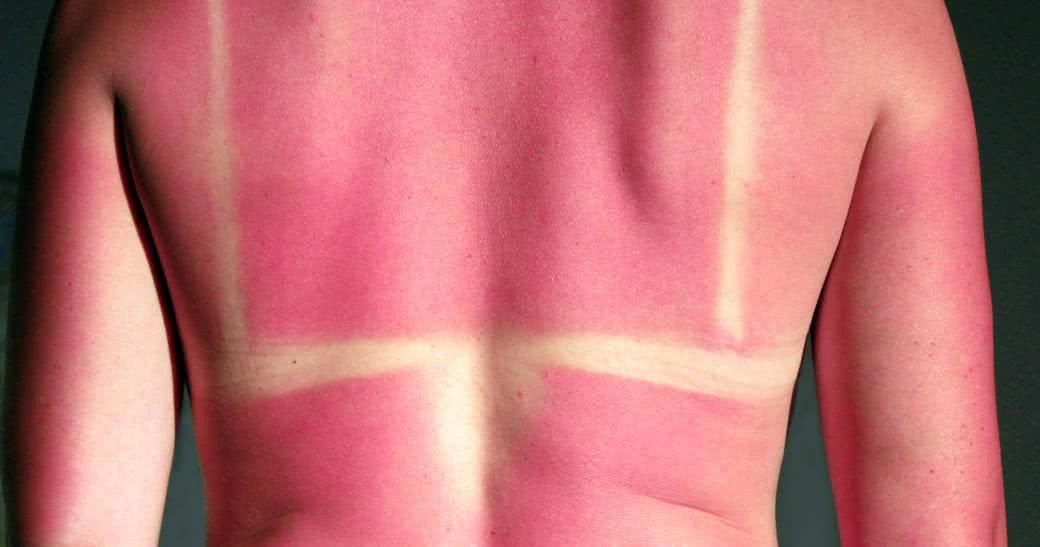 Fototypy skóry według Fitzpatricka
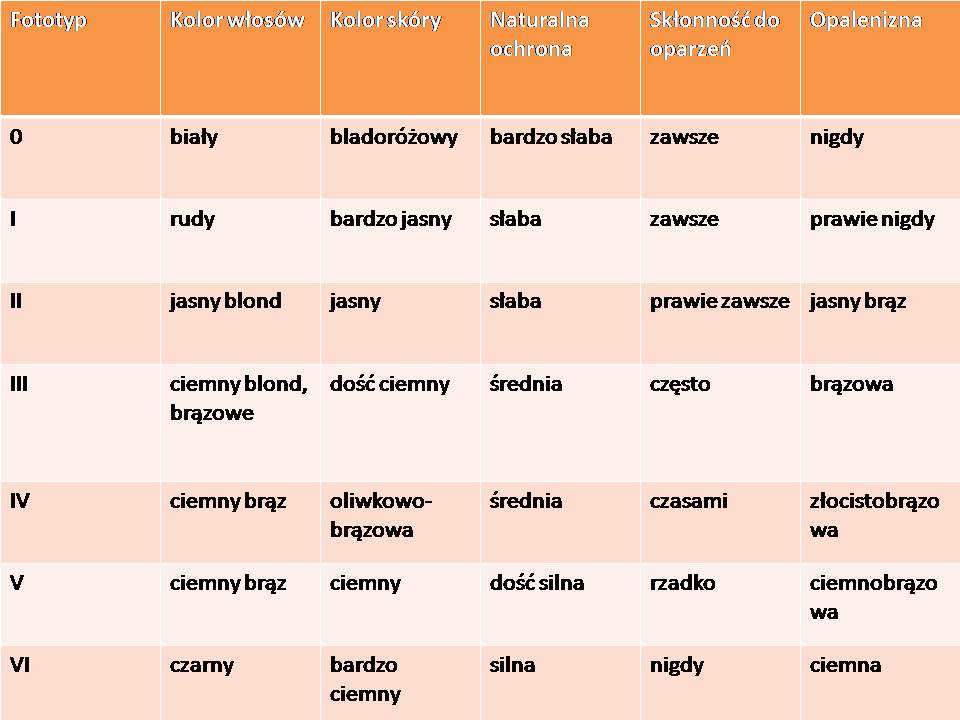 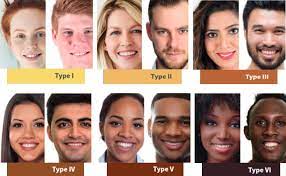 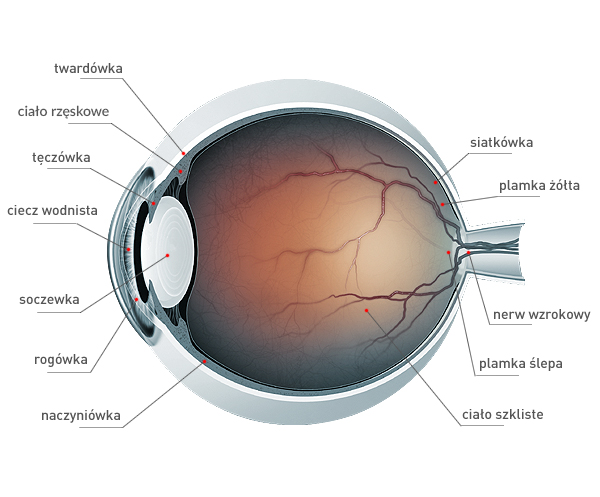 Co chroni nasze oczy przed działaniem promieni UV?

film łzowy
rogówka 
soczewka
ciecz wodnista w ciele szklistym
Dzieci i młodzi dorośli są bardziej narażeni na szkodliwe działanie promieni UV na gałkę oczną
Przyczyny: bardziej przezroczysta soczewka

U dzieci do 10 r.ż. przepuszcza 75% światła UV, które dochodzi do siatkówki
Promieniowanie ultrafioletowe 
o długości 300 nm ( UV B ) 
ma 600 razy większy wpływ 
na uszkodzenie tkanek oka 
niż promieniowanie 
o długości 325 nm ( UV A ) 

[Kolozsári i in. 2002 ]
Niekorzystne działanie nadfioletu na gałkę oczną
słoneczne zapalenie rogówki i spojówki (światłowstręt, łzawienie, uczucie piasku pod powiekami)
retinopatia słoneczna (uszkodzenie siatkówki przez promieniowanie słoneczne)

WYSTARCZY KILKUMINUTOWA EKSPOZYCJA PRZY BEZPOŚREDNIM PATRZENIU NA SŁOŃCE!!!

zaćma
zwyrodnienie plamki związane z wiekiem ( AMD )
rogowacenie słoneczne
guzy złośliwe powiek
rak (podstawnokomórkowy, rogowiak kolczystokomórkowy, czerniak)
Światowa Organizacja Zdrowia (WHO) szacuje, że zmniejszenie warstwy ozonu 
w stratosferze o kolejne 10% może spowodować dodatkowo 
w ciągu roku około 300 tys. 
zachorowań na nowotwory skóry, 
w tym czerniaka złośliwego. 
[ Norwal i in. 2011 ]
W Polsce co roku odnotowuje się około 50 000 przypadków nowych zachorowań na nowotwory skóry. W tym około 2500-3000 stanowią zachorowania na czerniaki, ok. 1500 czerniaków jest wykrywanych 
w stadium zaawansowanym lub rozsianym. 
Liczba czerniaków podwaja się co 10 lat.
Czerniak - czym jest?
Nowotwór złośliwy skóry.  Jego charakterystyczną cechą jest dynamiczny wzrost.
Wywodzi się z komórek wytwarzających barwnik – melanocytów.
Najczęściej pojawiają się na skórze, ale mogą wystąpić również w obrębie gałki ocznej, ust i nosa.

W Polsce umieralność na tę chorobę wynosi 20%!!!
Szybkie rozpoznanie choroby i usunięcie zmiany zanim dojdzie do jej rozwoju pozwala na wyleczenie niemal w 100%
Zwykły pieprzyk może przekształcić się w czerniaka 
w ciągu kilku miesięcy.

Kolejne kilka miesięcy to rozwój w głąb skóry (naskórek, skórę właściwą, naczynia krwionośne i limfatyczne).

W momencie przedostania się komórek czerniaka do organizmu następuje jego szybki rozwój z zajęciem organów wewnętrznych - wątroba, płuca, mózg.
Grupa szczególnego ryzyka 

o jasnej karnacji, rudych lub blond włosach, niebieskich oczach, licznych piegach
dużej liczbie znamion barwnikowych, znamion w miejscach drażnienia
które doznały oparzeń słonecznych, szczególnie 
w dzieciństwie
słabo tolerujących słońce, opalających się z dużym trudem lub w ogóle
przebywających w pełnym słońcu powyżej godziny dziennie
u których w rodzinie występowały przypadki czerniaka lub innych nowotworów skóry
korzystających z solarium
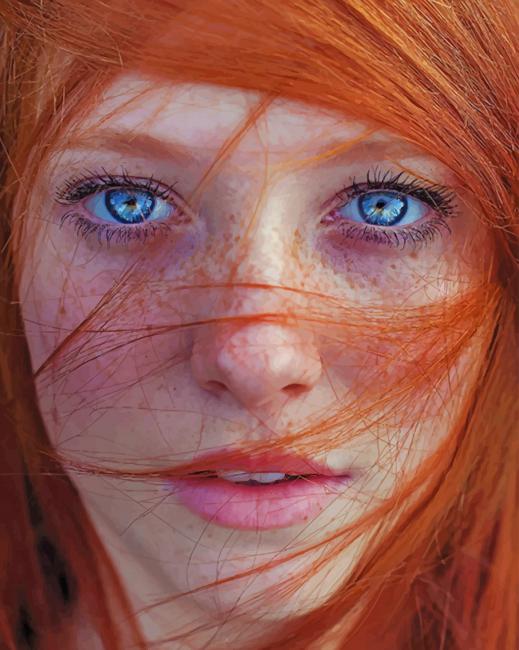 Złote zasady ochrony przed czerniakiem 
wdł. akademii czerniaka
Raz w miesiącu dokładnie oglądaj swoją skórę – sprawdź, czy Twoje znamiona nie zmieniają się lub czy nie pojawiły się nowe.
Jeśli zauważysz, że coś podejrzanego dzieje się z Twoim znamieniem, niezwłocznie udaj się do dermatologa lub chirurga-onkologa.
Unikaj słońca w godzinach 11.00-16.00.
Nie opalaj się w solarium!
Przynajmniej raz na rok odwiedzaj kontrolnie dermatologa lub chirurga-onkologa.
Jeśli chcesz się opalać, rób to z głową – pamiętaj o stosowaniu filtrów UV, noszeniu czapki i okularów przeciwsłonecznych.
Jak chronić się przed niekorzystnym działaniem promieni słonecznych?
SPF ( Sun Protect Factor ) wskaźnik ochrony, określa czas w jakim można przebywać na słońcu do wystąpienia odczynu rumieniowego w porównaniu do ekspozycji bez zastosowania filtra, gdzie rumień pojawia się szacunkowo 
po 15 minutach.

Czas ekspozycji z zastosowaniem filtrów:

Krem z SPF 15 – ochrona przez 3 godziny i 45 minut

Krem z SPF 20 – ochrona przez 5 godzin

Krem z SPF 30 – ochrona przez 7 godzin i 30 minut

Krem z SPF 50 – ochrona przez 12 godzin i 30 minut
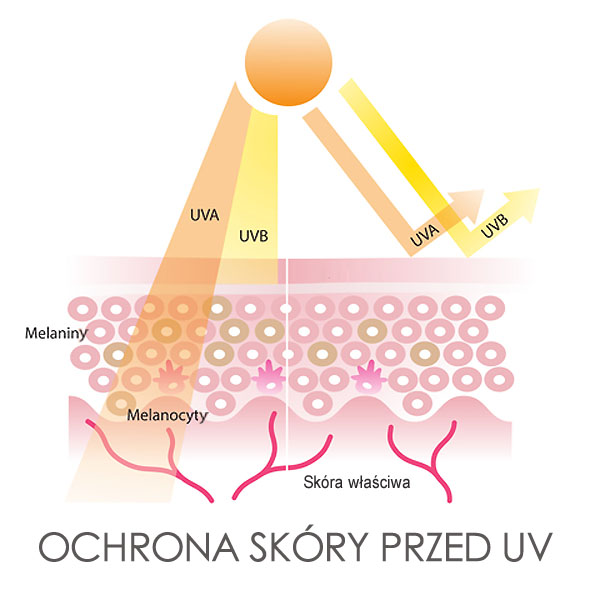 Europejski Związek Przemysłu - stopień ochrony




Niski stopień ochrony – SPF od 6 do 10 ( zatrzymują około 50% promieniowania )

Średni stopień ochrony – SPF 15, 20, 25 ( zatrzymują około 93% promieniowania )

Wysoki stopień ochrony – SPF od 30 do 50 ( zatrzymują około 97% promieniowania )
Zasady stosowania preparatów z filtrem



o dokładaniu filtru najlepiej co 2-3 godziny (powyższe wartości mówią o produkcie nienaruszonym np. potem czy wodą) 
każdorazowej aplikacji po kąpieli
o ilości nakładanego kosmetyku, powinna być to dość gruba, zabezpieczająca warstwa
każdy kosmetyk powinien nam służyć tylko 1 sezon
o zwróceniu uwagi czy dany produkt chroni jednocześnie przed UVA i UVB
Okulary przeciwsłoneczne
Tylko z odpowiednimi filtrami 
UV A i UV B
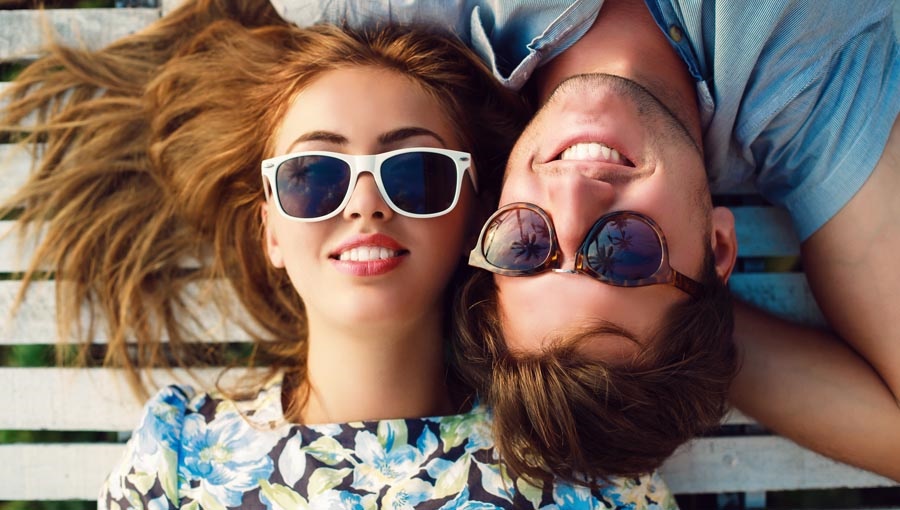 Kategoria 0 – przepuszcza 80-100 % światła
Kategoria 1 – przepuszcza 43-80 %światła
Kategoria 2 – przepuszcza 18-43% światła
Kategoria 3 – przepuszcza 8-18% światła
Kategoria 4 – przepuszcza 3-8%światła


Bezpieczne okulary łatwo jednak jest rozpoznać – poza oznaczeniem 
UV 400, należy sprawdzić czy posiadają nadrukowany znak „CE” lub normy: 
EN 166:2001,89/686/EWG, EN 1836+A1:2009, ISO 9001:2000. 
Powinny one się znajdować na metce lub wewnątrz zausznika. 
Tego rodzaju normy świadczą o tym, że okulary zostały wyprodukowane zgodnie z europejskimi normami i są zgodne z kryteriami ochrony przeciwsłonecznej (etermed.pl )
DZIĘKUJĘ ZA UWAGĘ!
Warto zobaczyć:

Europejski Kodeks Walki z Rakiem. Centrum Onkologii – Instytut im. Marii Skłodowskiej Curie, Warszawa 2015

https://www.akademiaczerniaka.pl/akademia-czerniaka/o-akademii-czerniaka

https://patolodzynaklatce.wordpress.com/